LA DOBLE INMERSIÓN EN UNA ESCUELA INDÍGENA DEL ESTADO DE GUERRERO
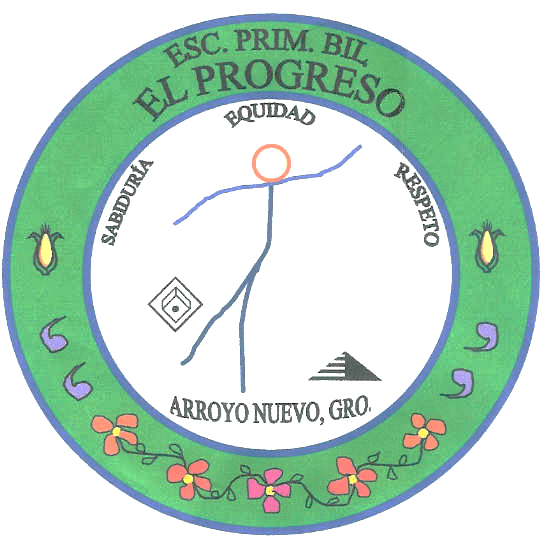 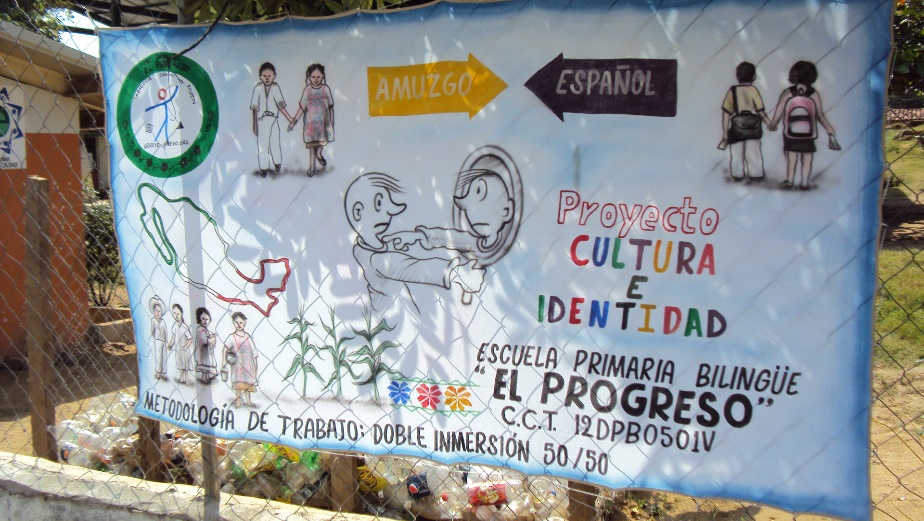 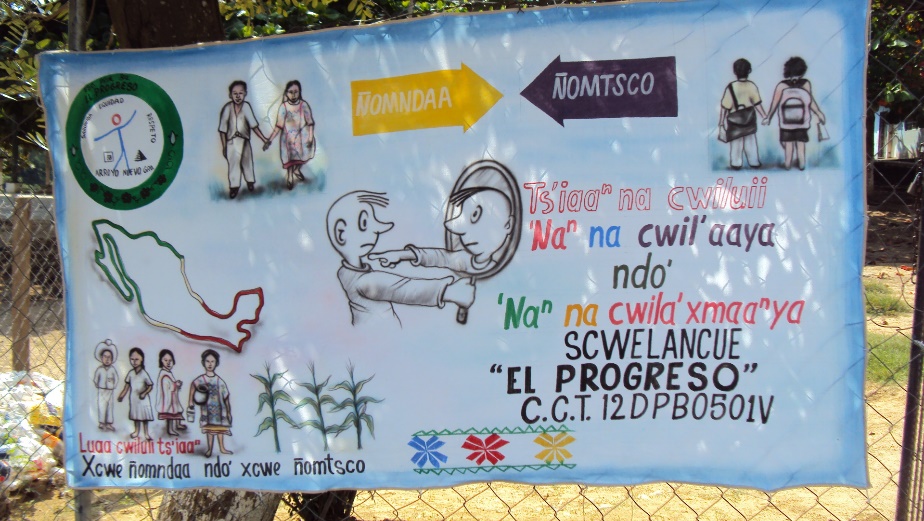 LOCALIDAD: Cabeza de Arroyo Nuevo
MUNICIPIO: Xochistlahuaca
ESTADO: Guerrero
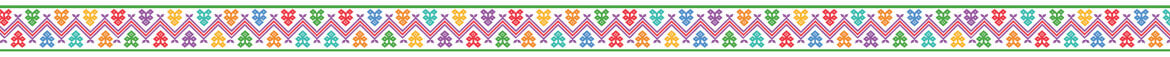 ASÍ COMENZO TODO…
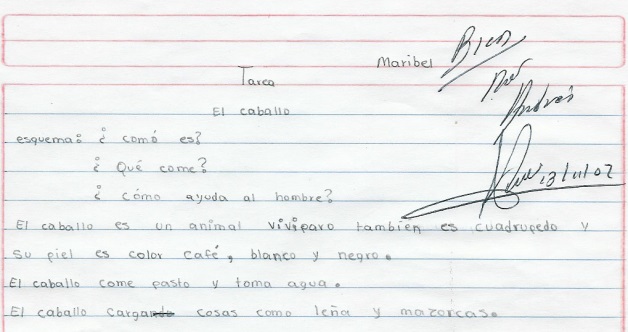 ESCRITURA DE TEXTOS PROPIOS DESDE EL 2007
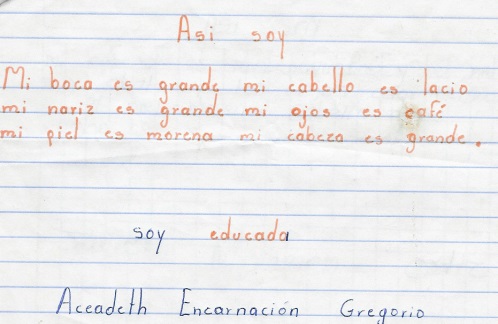 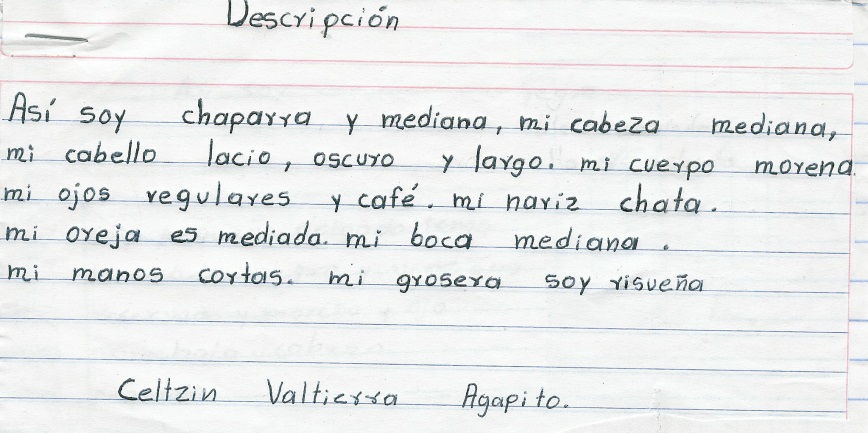 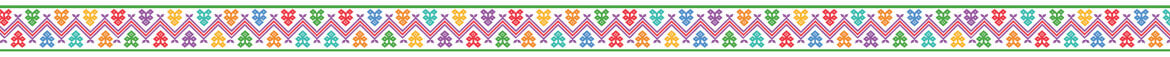 EDUCACIÓN CENTRADA EN VALORES
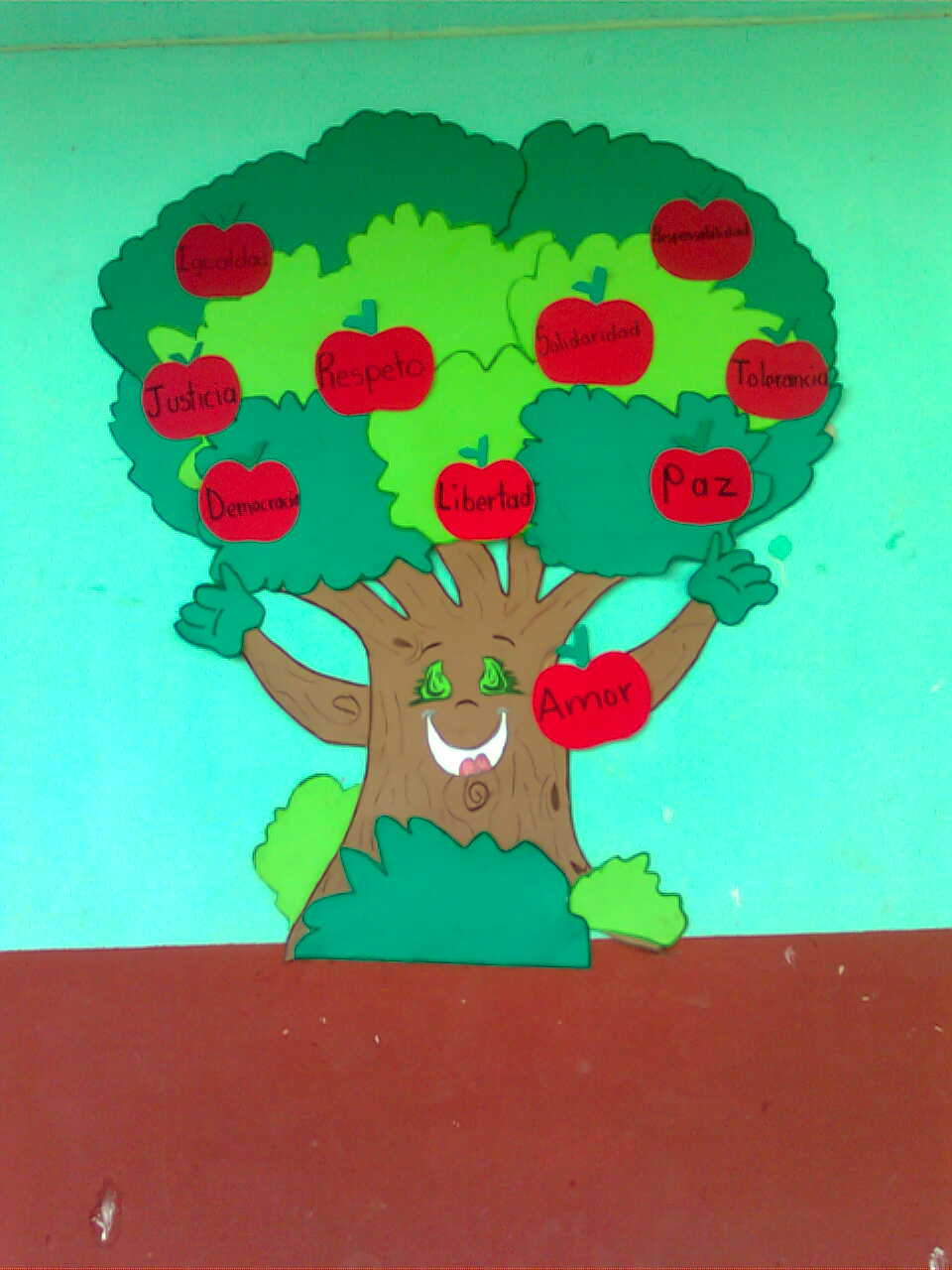 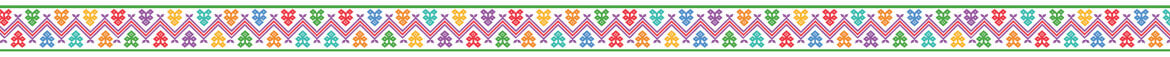 APOYO DE PADRES EN ACTIVIDADES EDUCATIVAS
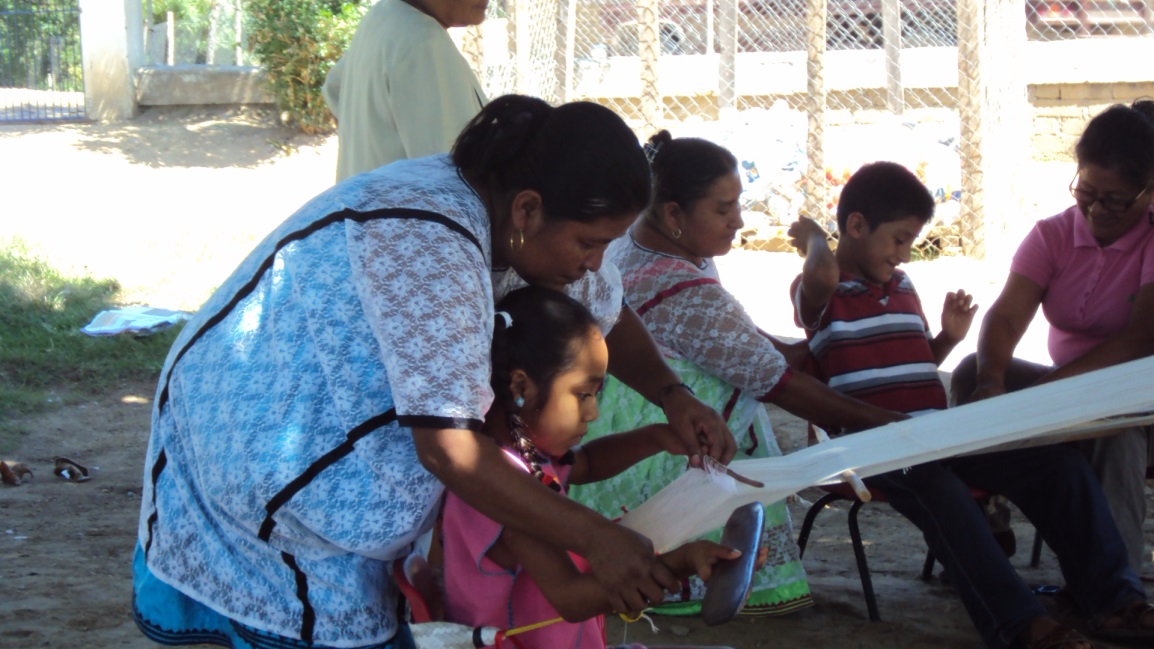 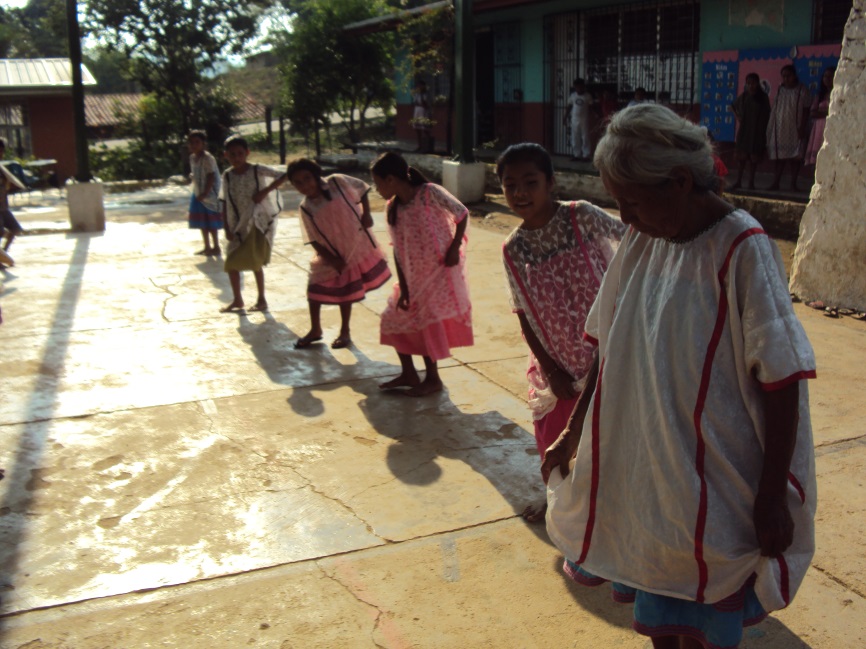 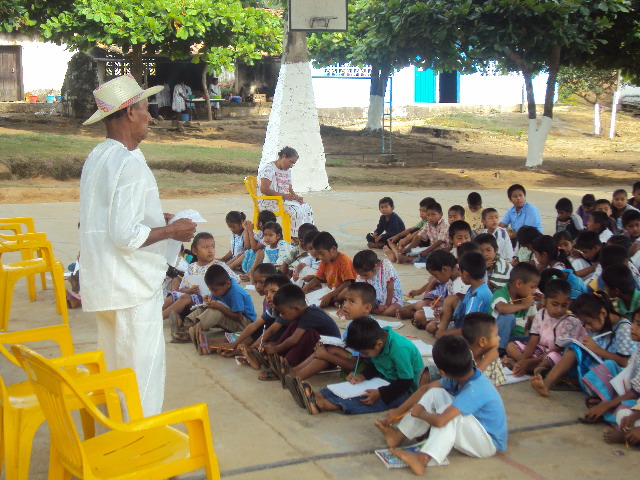 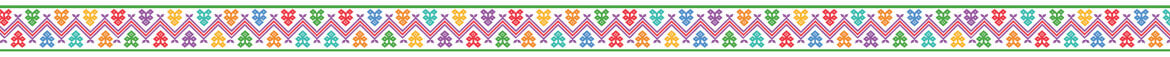 LUEGO…
PARTICIPACIÓN EN EL PROYECTO
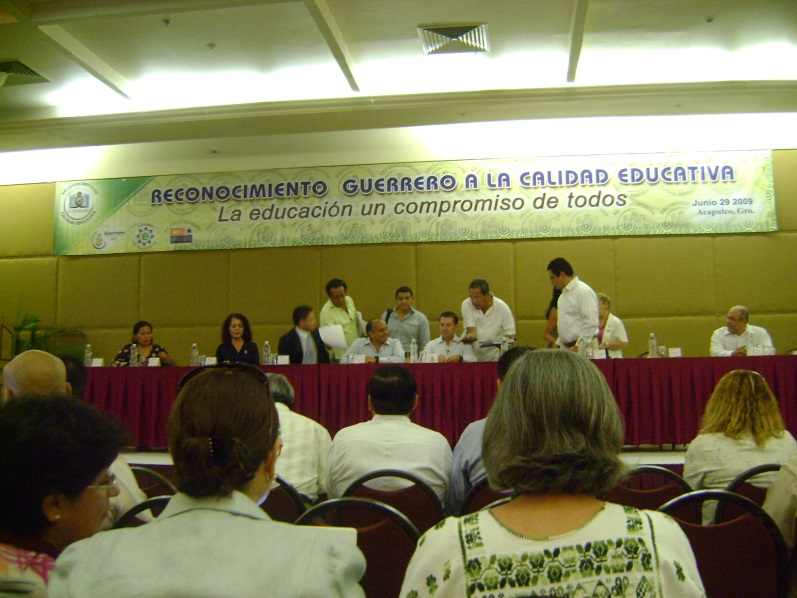 EXPERIENCIAS INNOVADORAS EN EDUCACIÓN
“EDUCACIÓN EN VALORES”
FUIMOS EVALUADOS DURANTE UN CICLO ESCOLAR POR INVESTIGADORES, UNO NACIONAL Y DOS ESTATALES
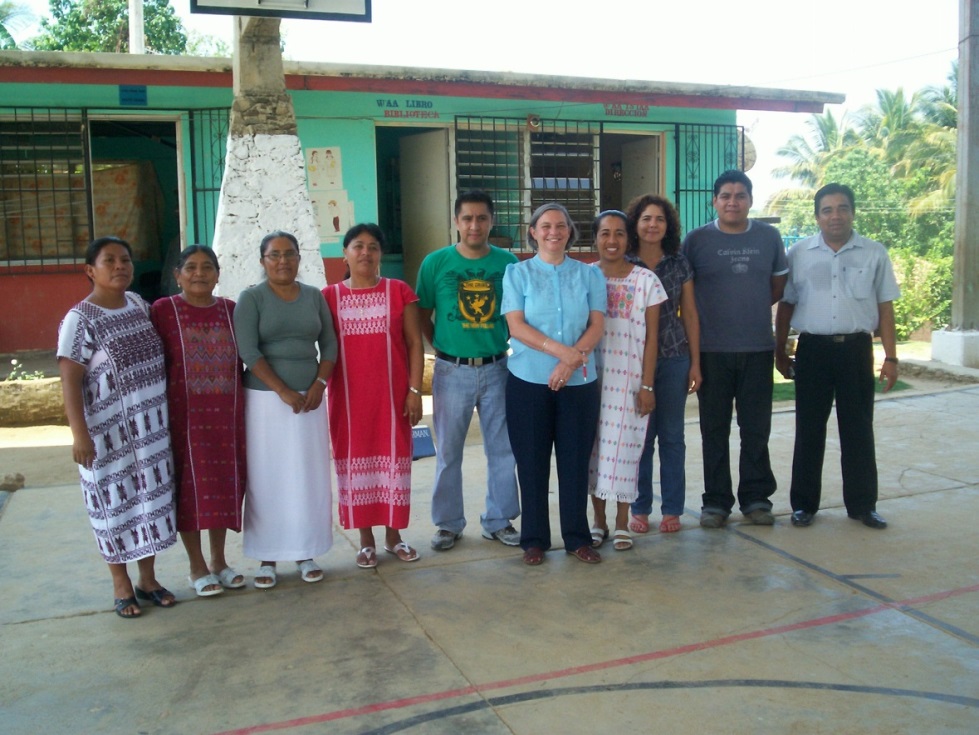 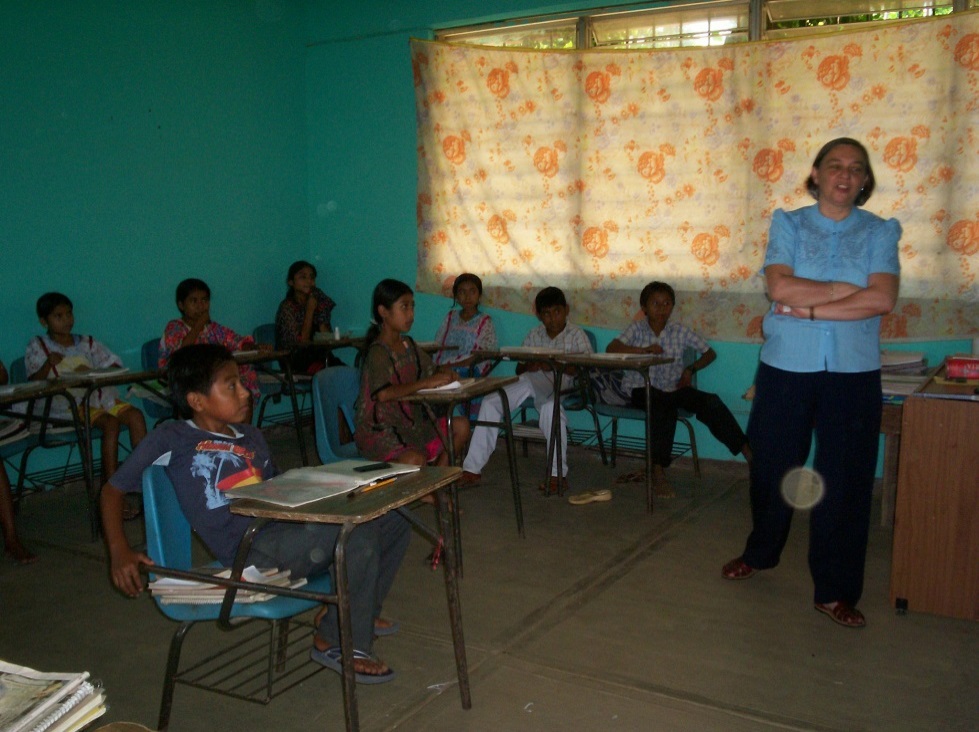 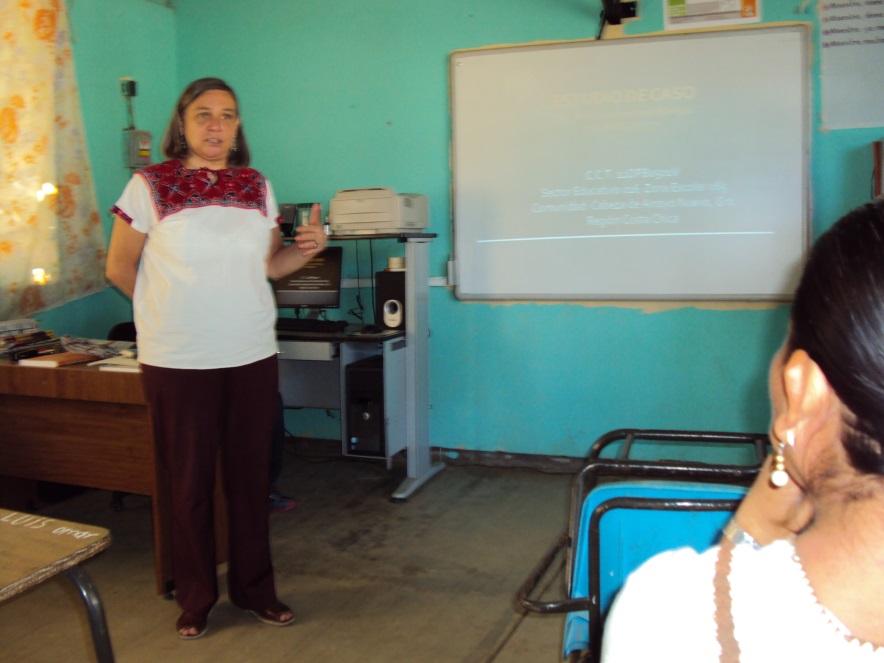 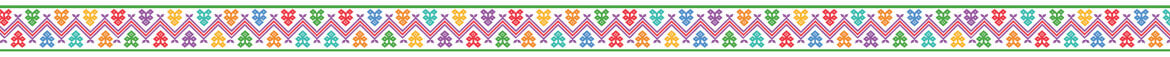 OBTUVIMOS EL RECONOCIMIENTO
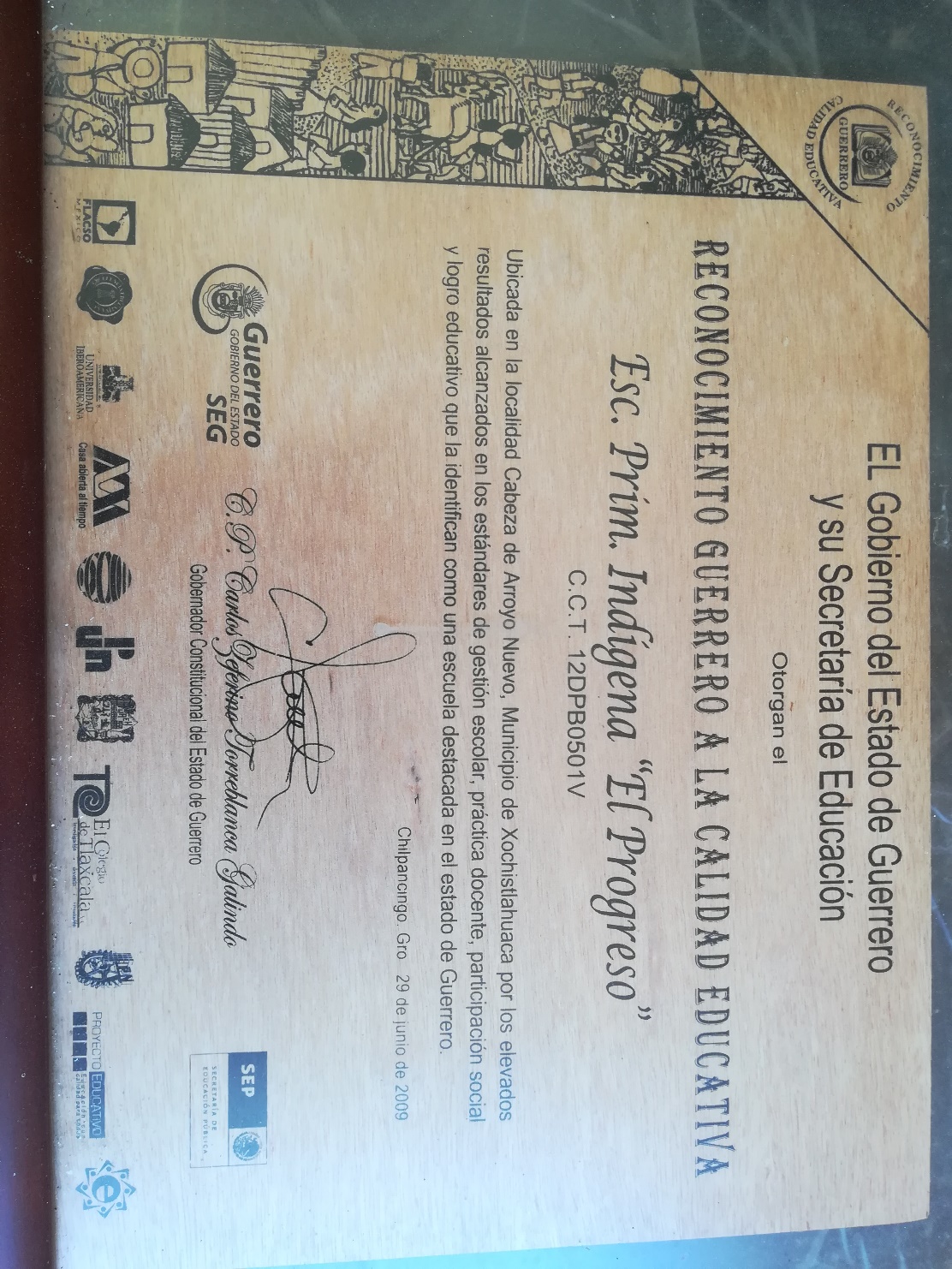 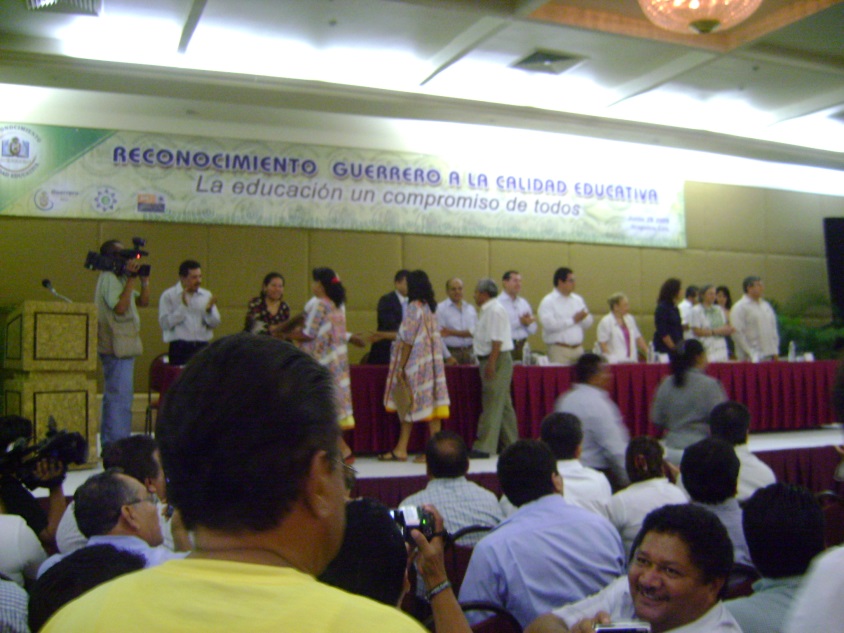 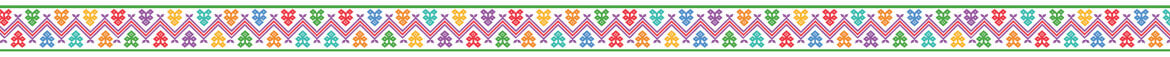 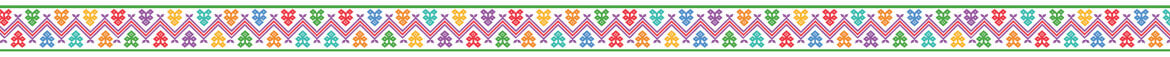 Para el mejoramiento de la escuela, los autores de la investigación recomendaron:
Más horas dedicadas a la enseñanza de español como segunda lengua, con gestos, cantos y juegos para facilitar el aprendizaje, 
Un énfasis en la producción de textos auténticos, escritos por los estudiantes en la lengua ñomndaa, 
La participación de  miembros de la comunidad (ancianos, artesanos y campesinos) en la educación de los estudiantes para fomentar el diálogo intercultural y el orgullo en la propia cultura y,
La adopción de una pedagogía “que da agencia a los alumnos, que recurre al trabajo colaborativo, que descansa en la observación, la investigación, la exploración, que desarrolla la creatividad, que se preocupa por dotar de sentido a lo aprendido en su aplicación, que hace metacognición, y que plantea desafíos de dificultad creciente”
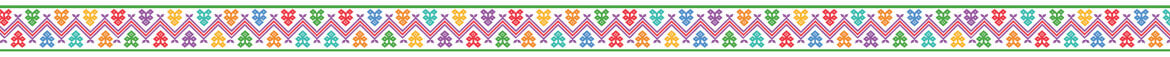 FUE ASÍ COMO LLEGÓ LA MTRA. JOAN MARIE FELTES
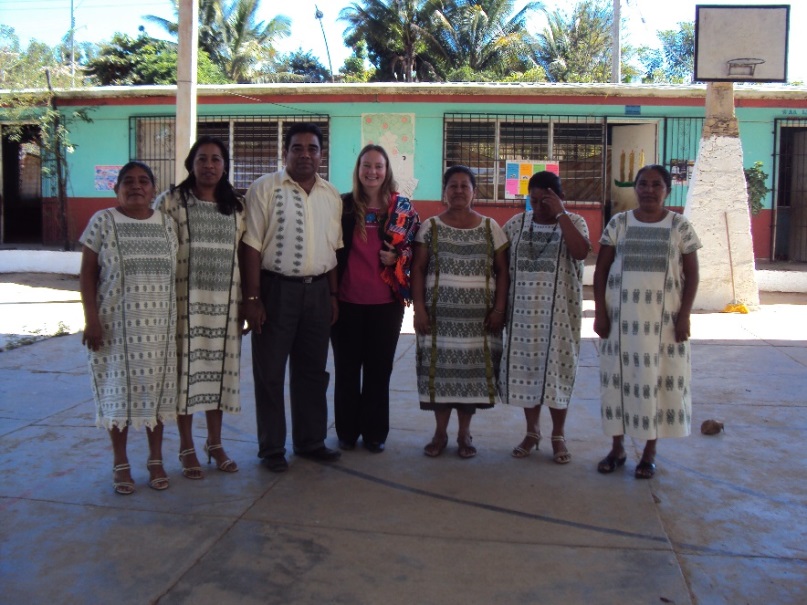 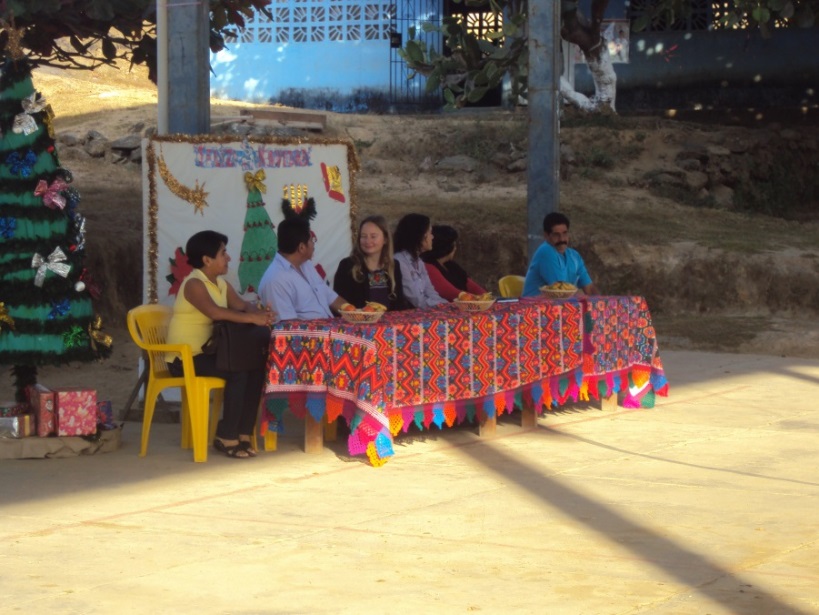 “PROYECTO DE DOBLE INMERSIÓN 50 50”
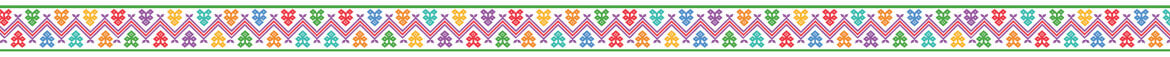 CARACTERÍSTICAS CLAVE DE LA DOBLE INMERSIÓN
La Doble-Inmersión es una metodología pedagógica con ciertas características que la distinguen de otras metodologías.  La Doble-Inmersión es la inmersión en dos lenguas:
1. Durante horarios distintos, 
2. En espacios distintos, 
3. Con distintos maestros que sirven como “modelos” para cada lengua de enfoque (estos maestros pueden ser maestros de aula o maestros presentes en la comunidad—ej. padres y madres, abuelos y abuelas y otros actores comunitarios)
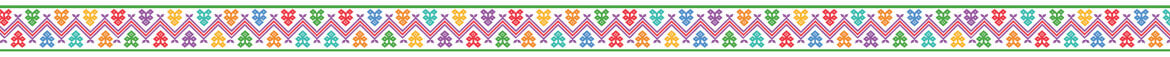 CONTENIDOS PARA LA DOBLE INMERSIÓN
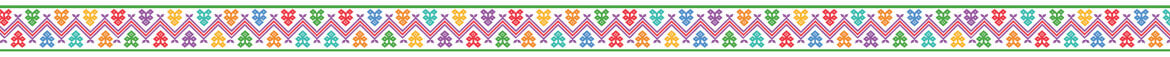 RESULTADOS DE LA DOBLE INMERSIÓN
APRENDIZAJES QUE TIENEN QUE VER CON LA CULTURA
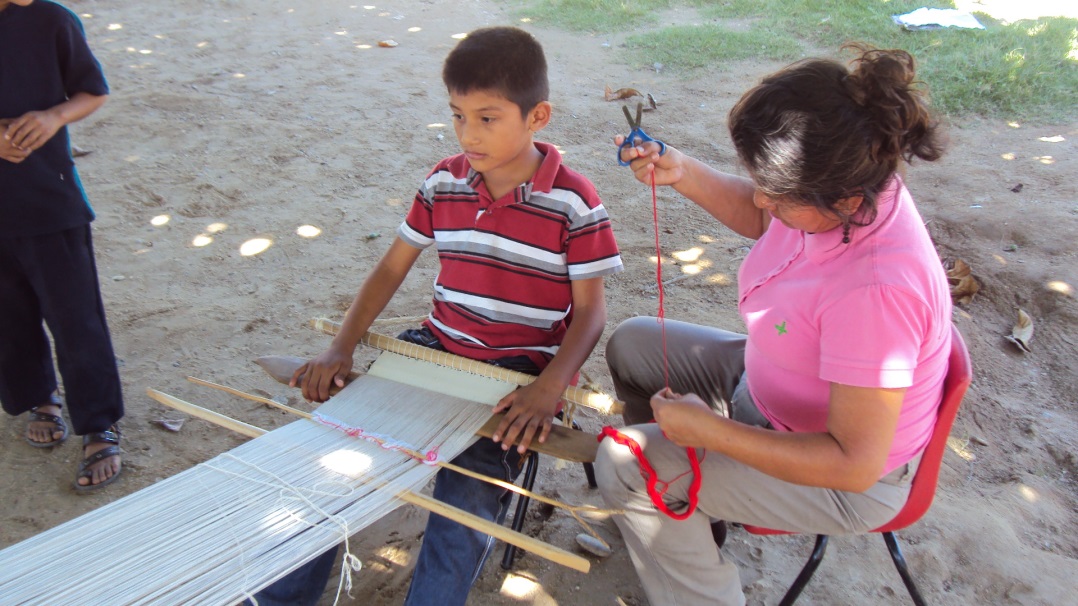 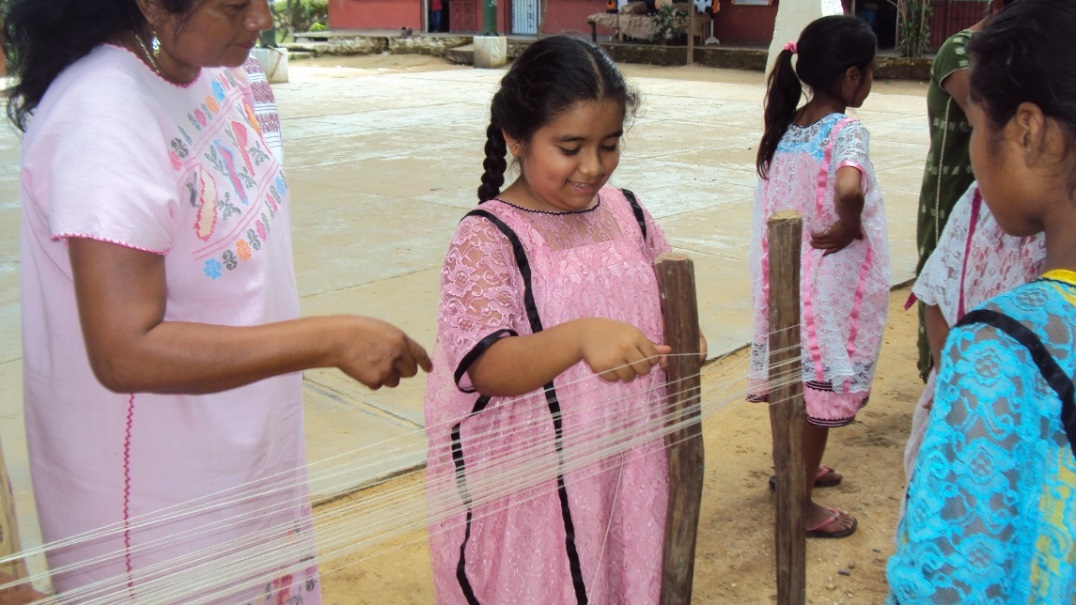 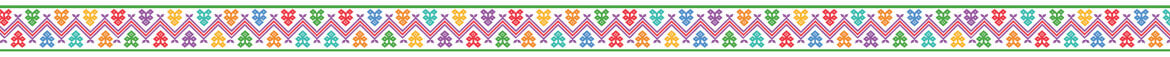 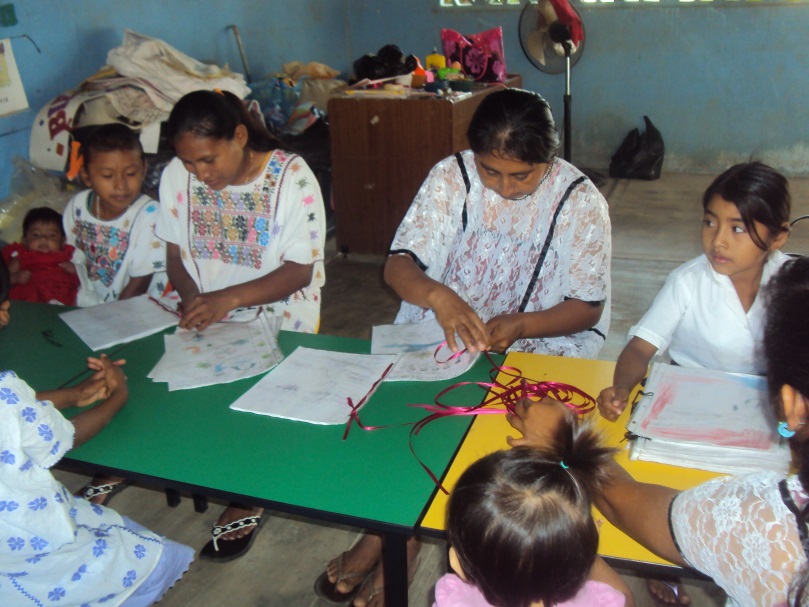 DESARROLLO DE LA BILITERACIDAD EN EL AULA, AMUZGO-ESPAÑOL.
APOYO DE PADRES DE FAMILIA.
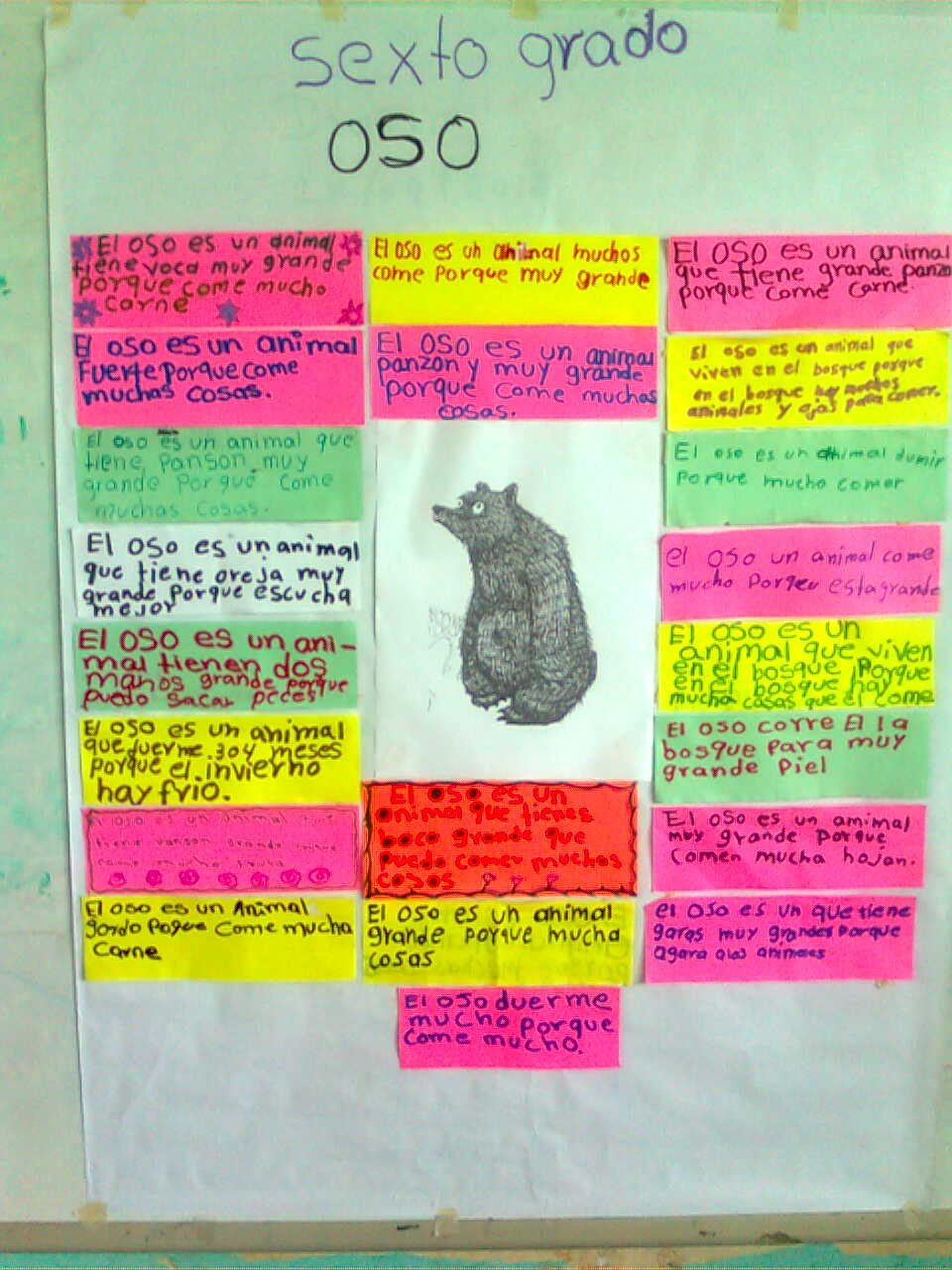 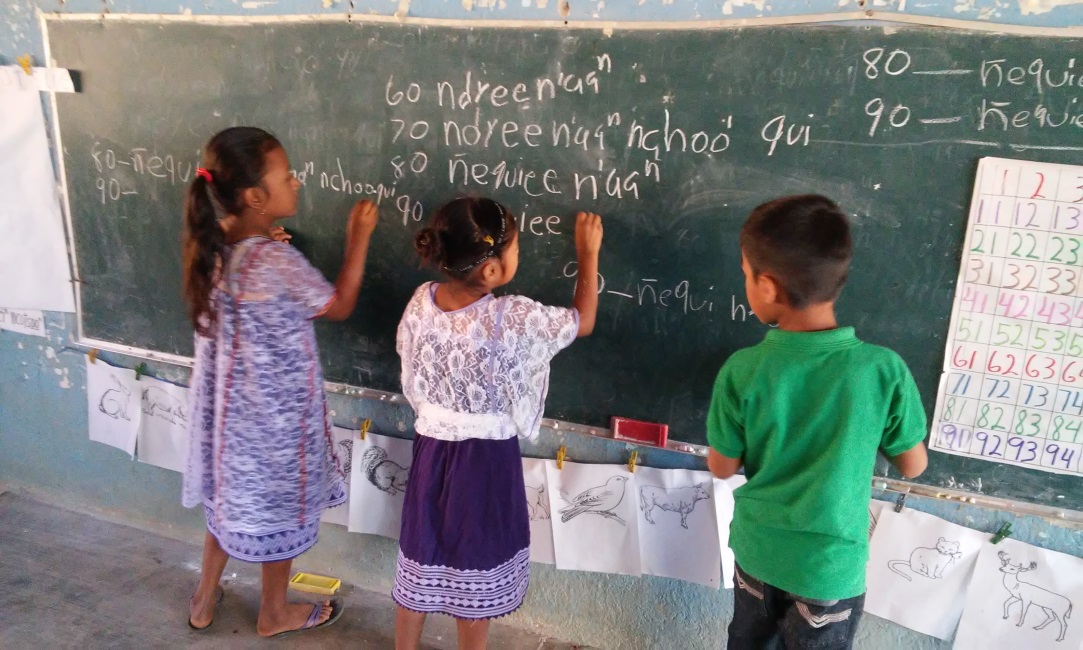 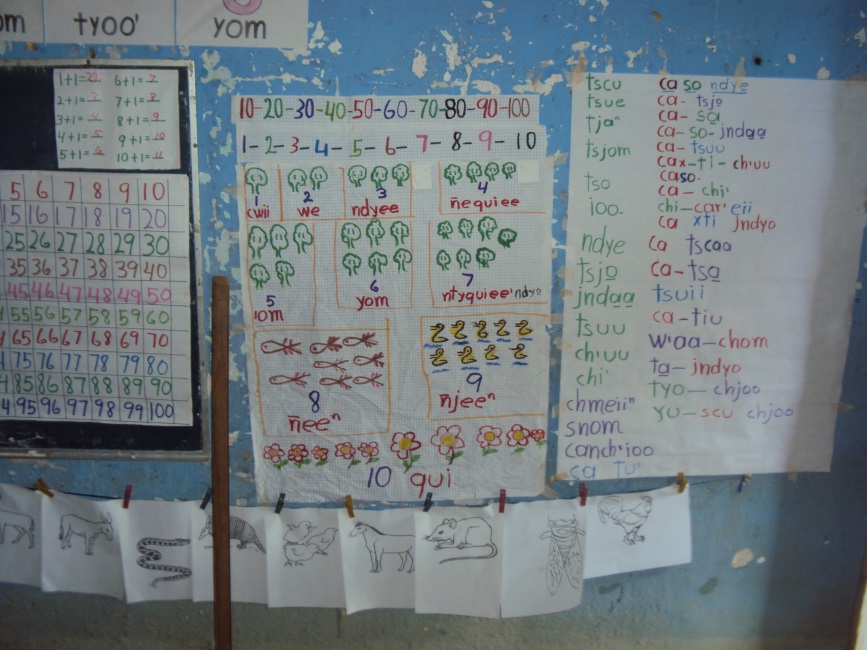 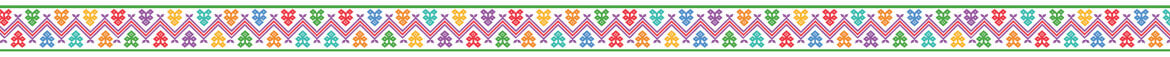 ESCRITURA DE TEXTOS PROPIOS EN LA LENGUA AMUZGA
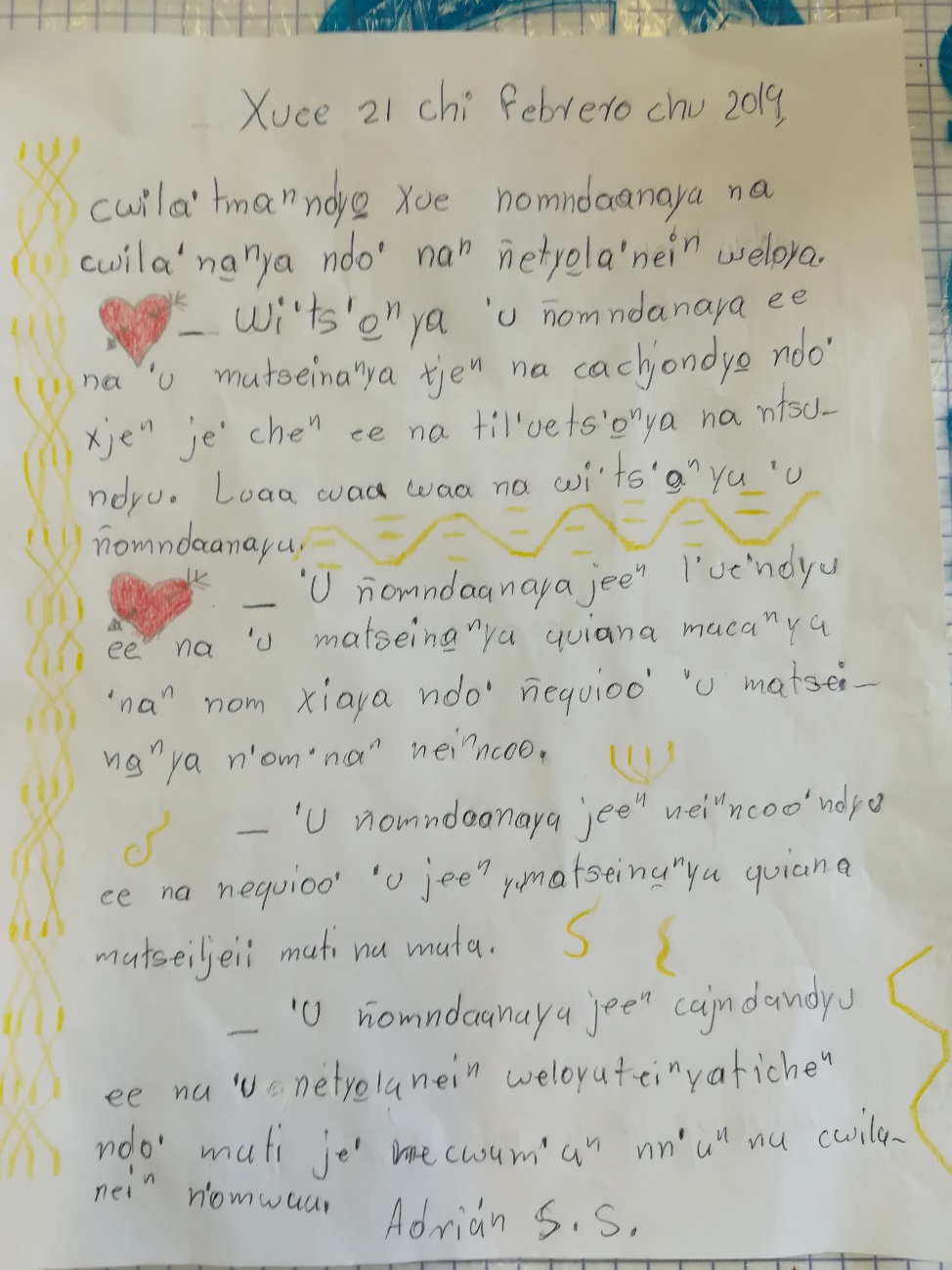 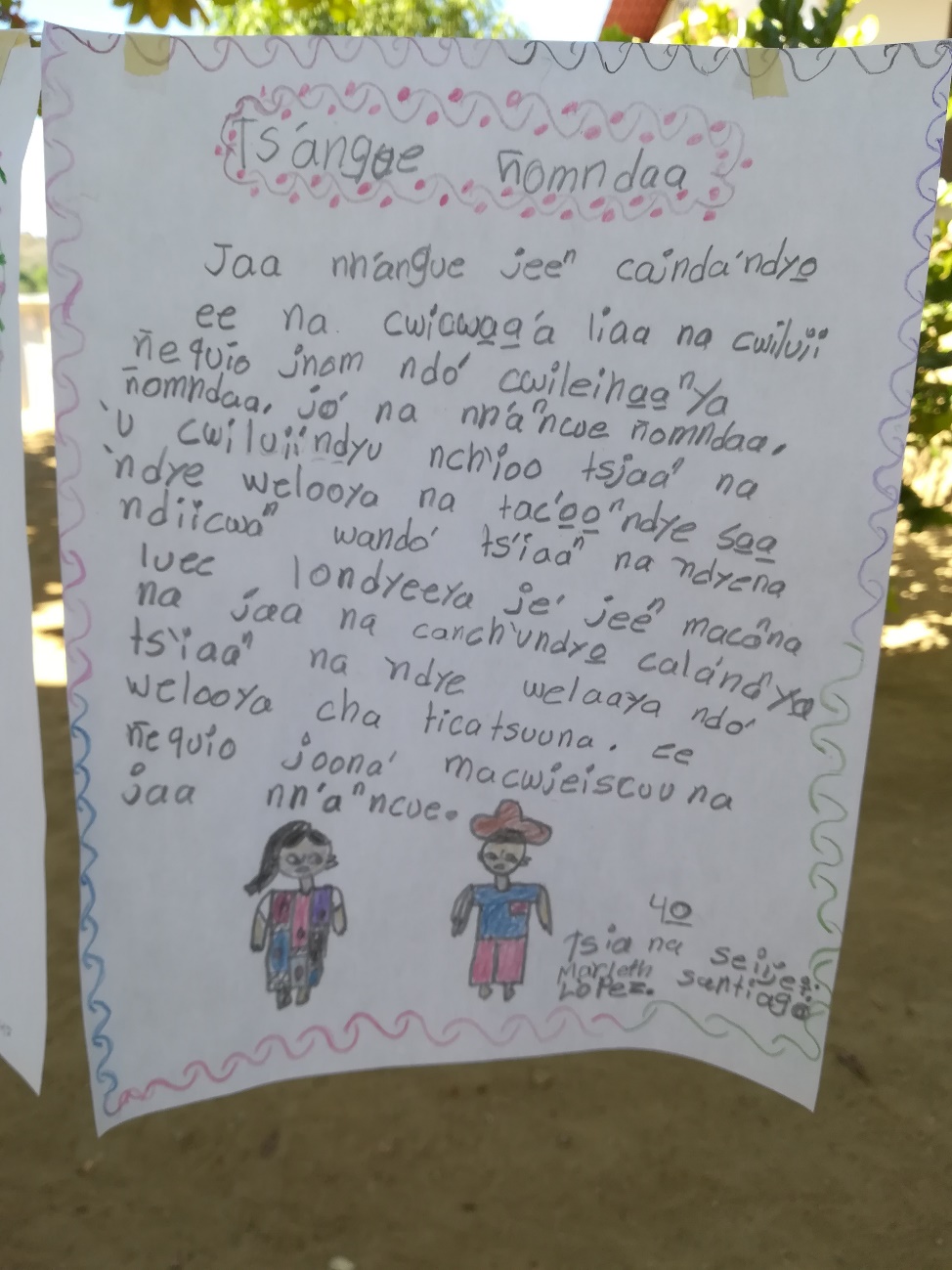 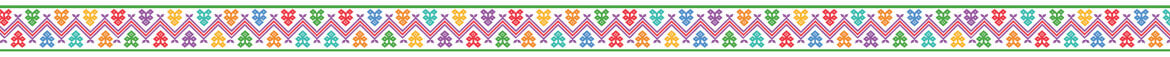 ESCRITURA DE TEXTOS PROPIOS EN ESPAÑOL
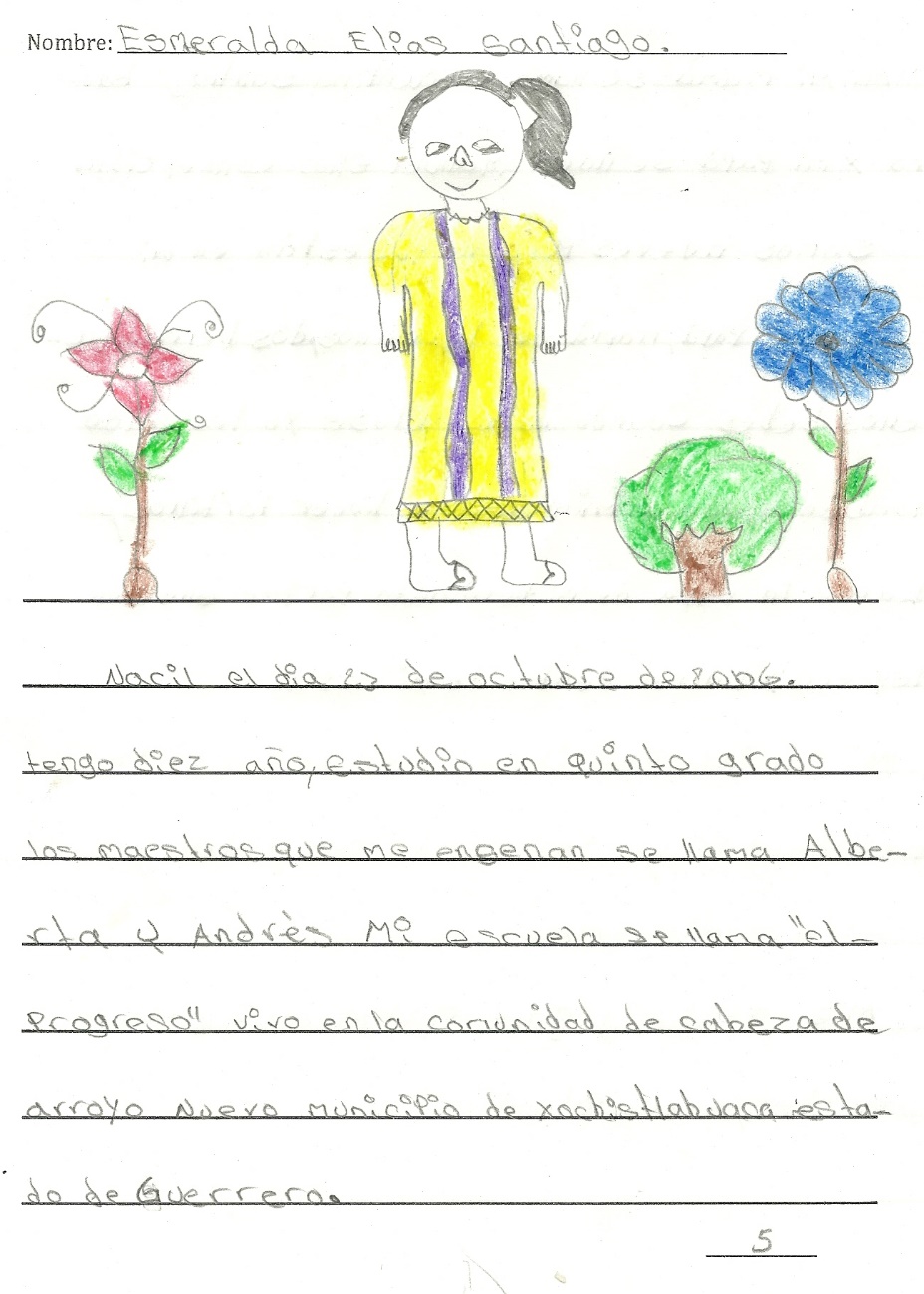 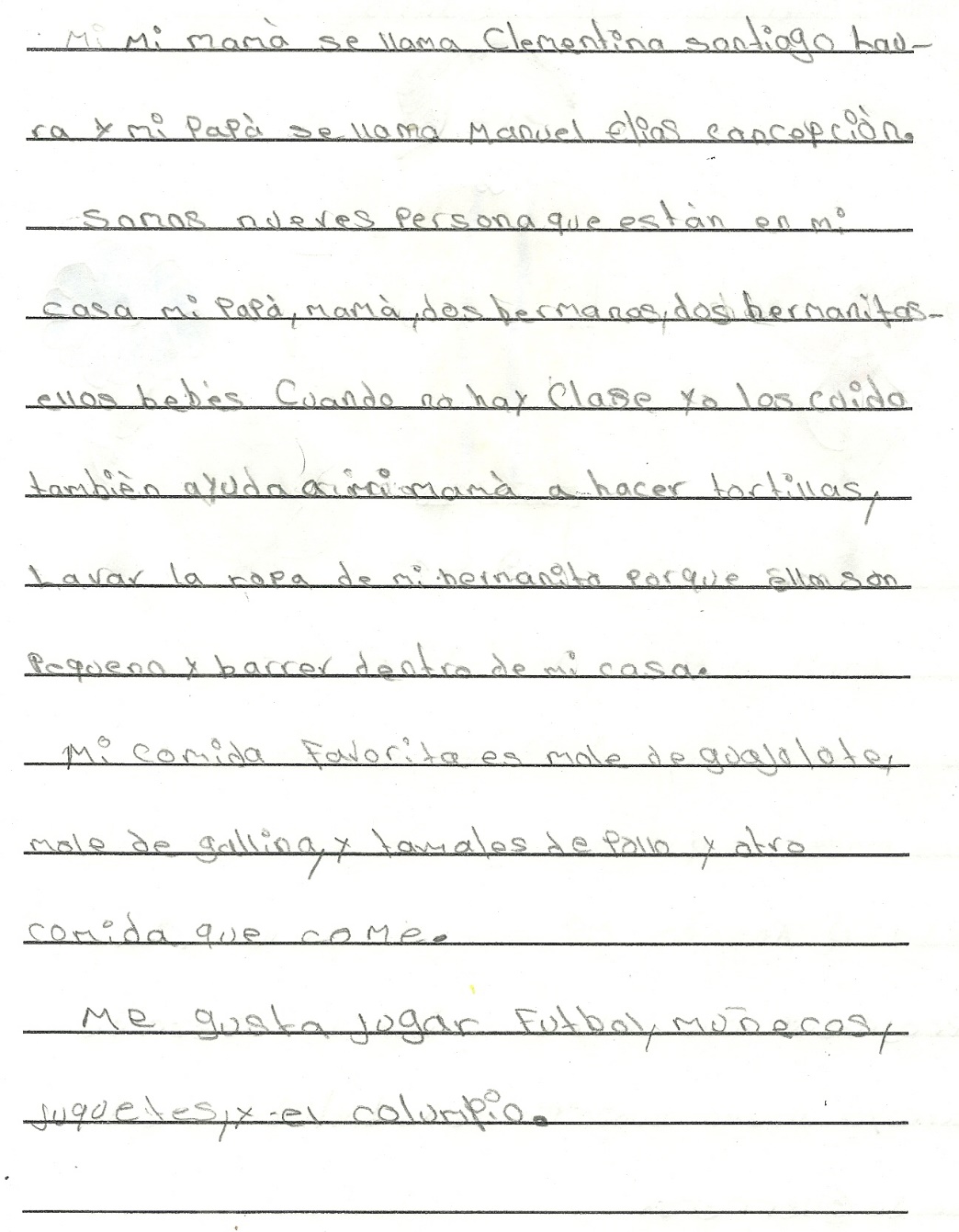 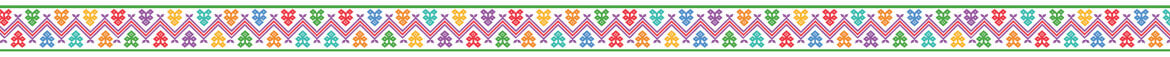 ELABORACIÓN DE LIBROS CASEROS CON TEXTOS AUTÉNTICOS EN AMUZGO Y ESPAÑOL
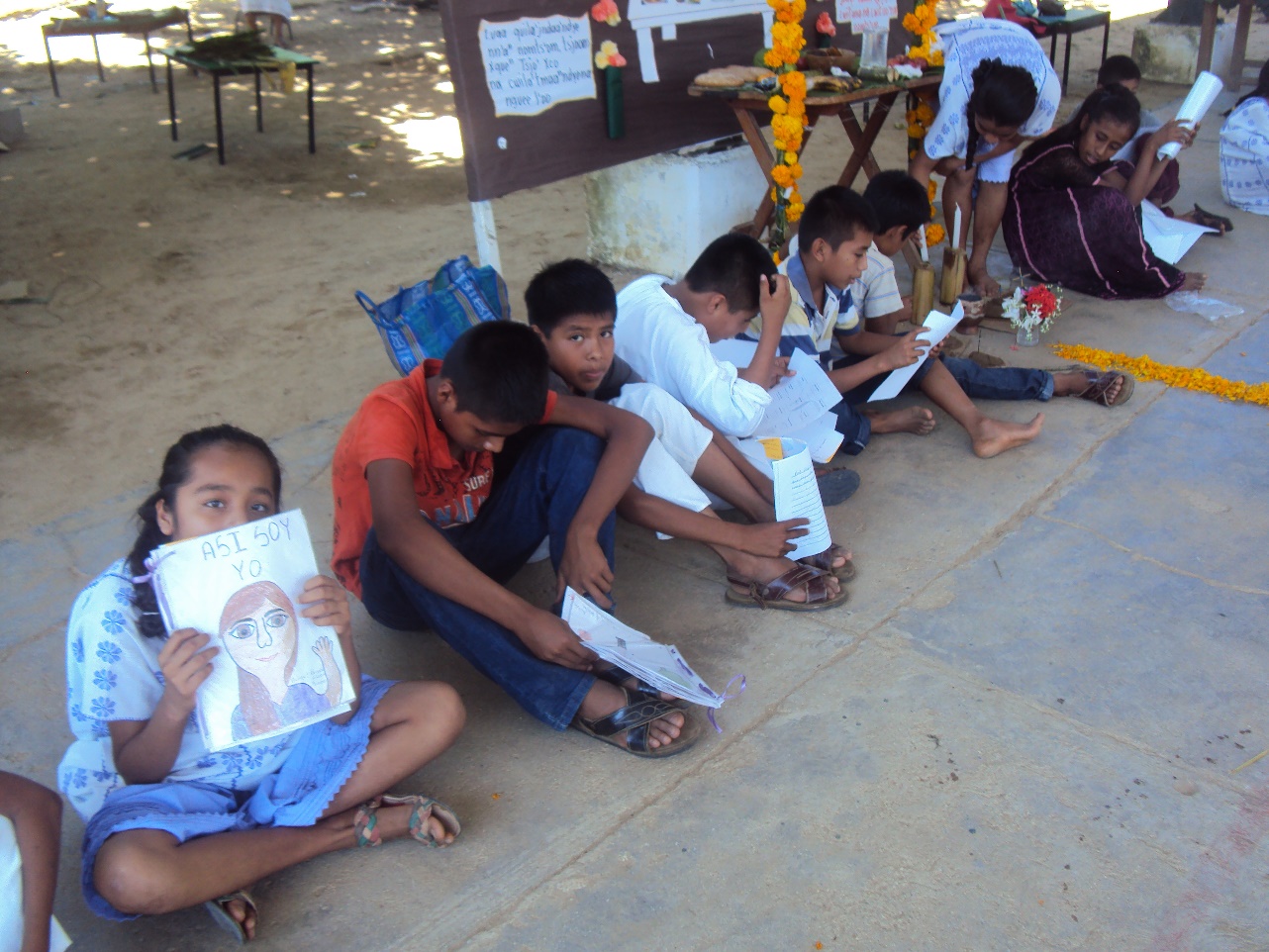 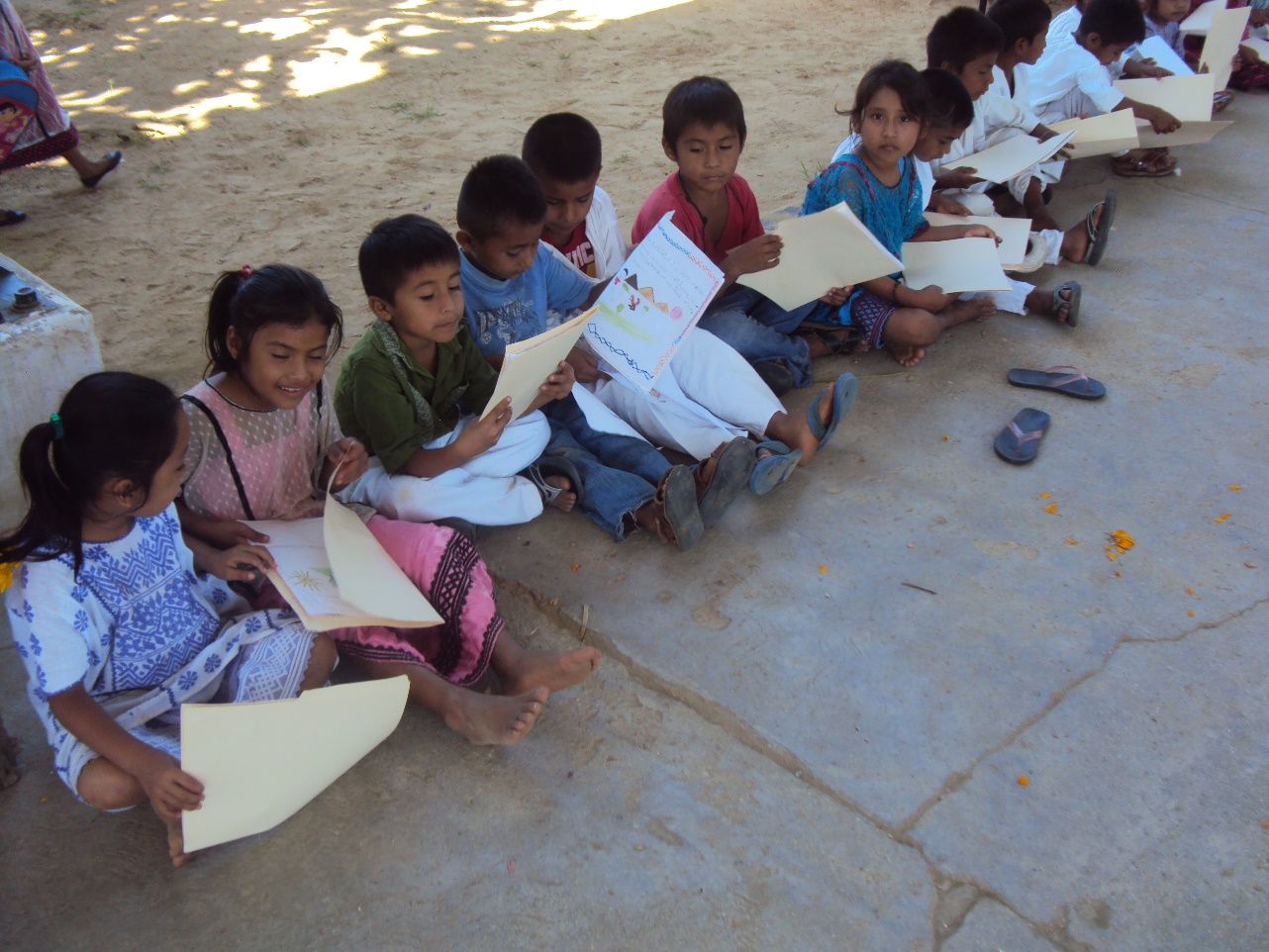 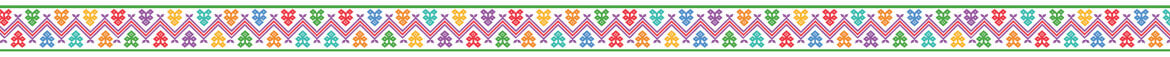 QUIAL’UAYO’
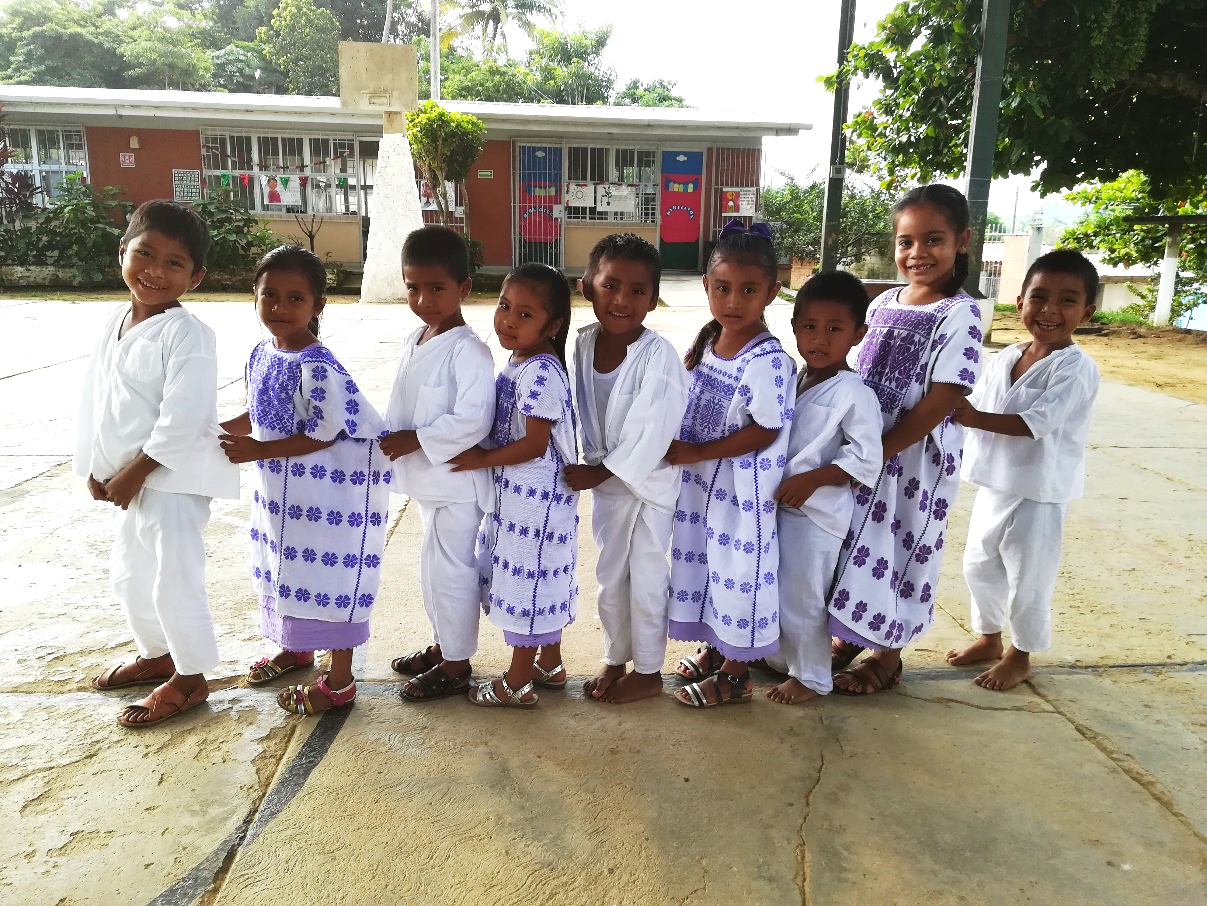 GRACIAS
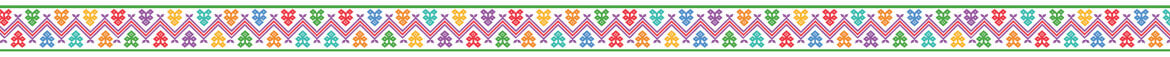